29. April 2024
1
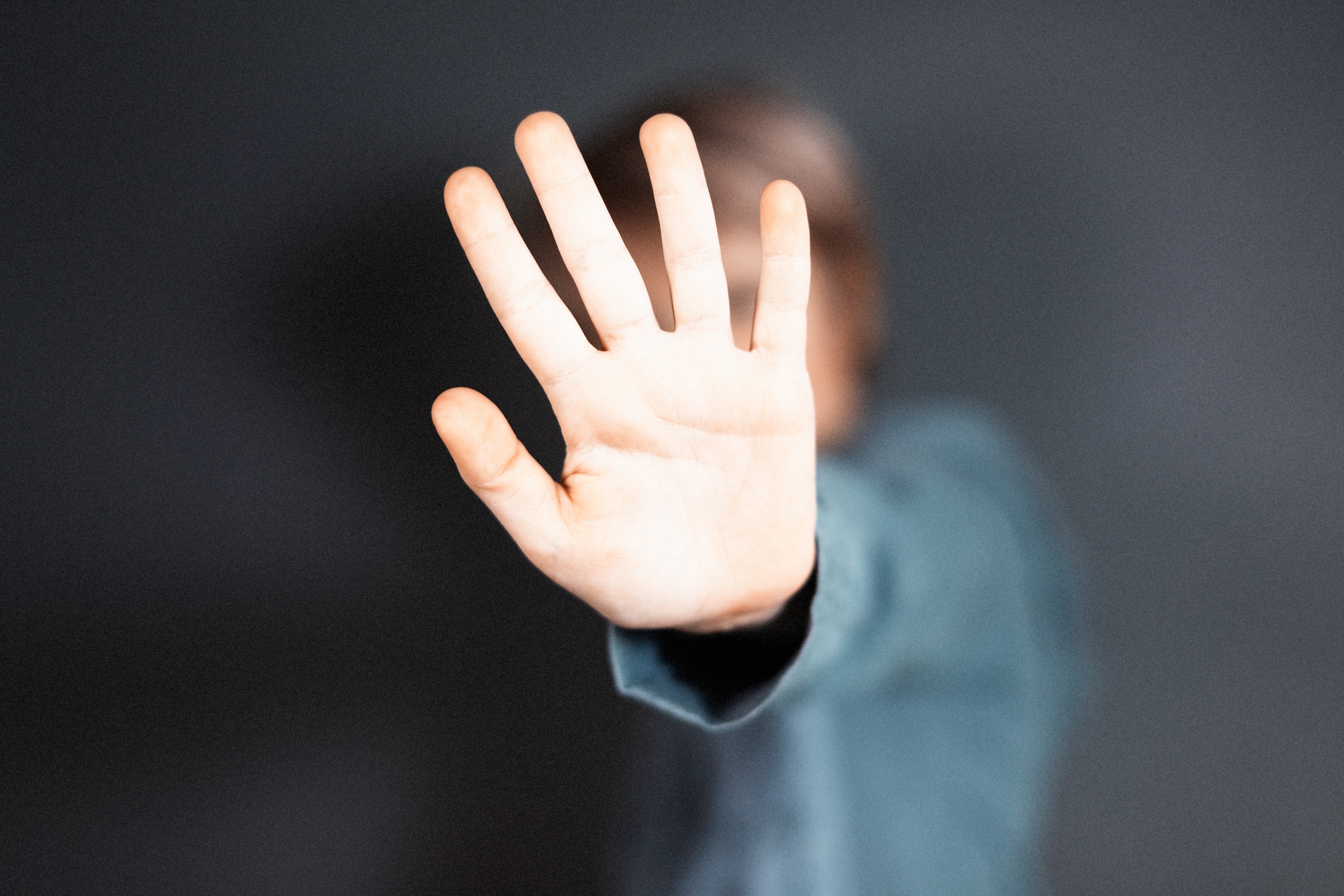 Antisemitismusund Rassismus
Antisemitismus und
Rassismus in Schulen –
Hinweise und Empfehlungen
29. April 2024
2
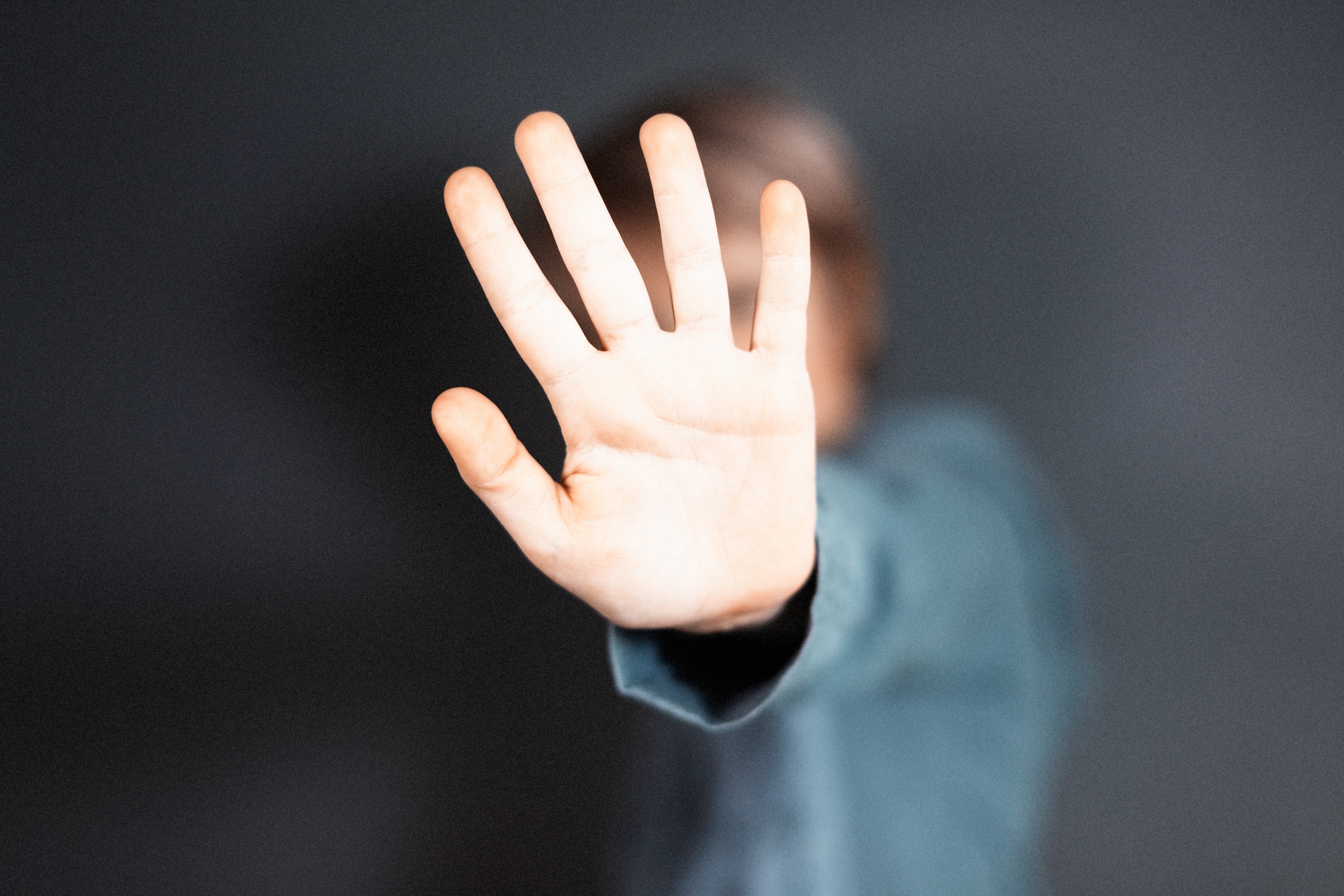 GRA – Stiftung gegen Rassismus und Antisemitismushttps://www.gra.ch/
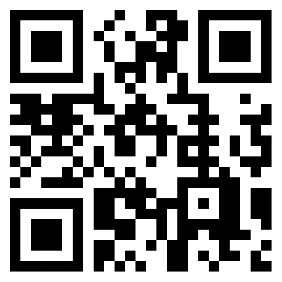 gggfon – Gemeinsam gegen Gewalt, Rassismus und Rechtsextremismushttps://www.gggfon.ch
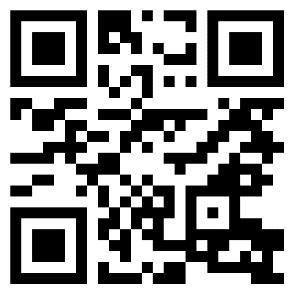 29. April 2024
3
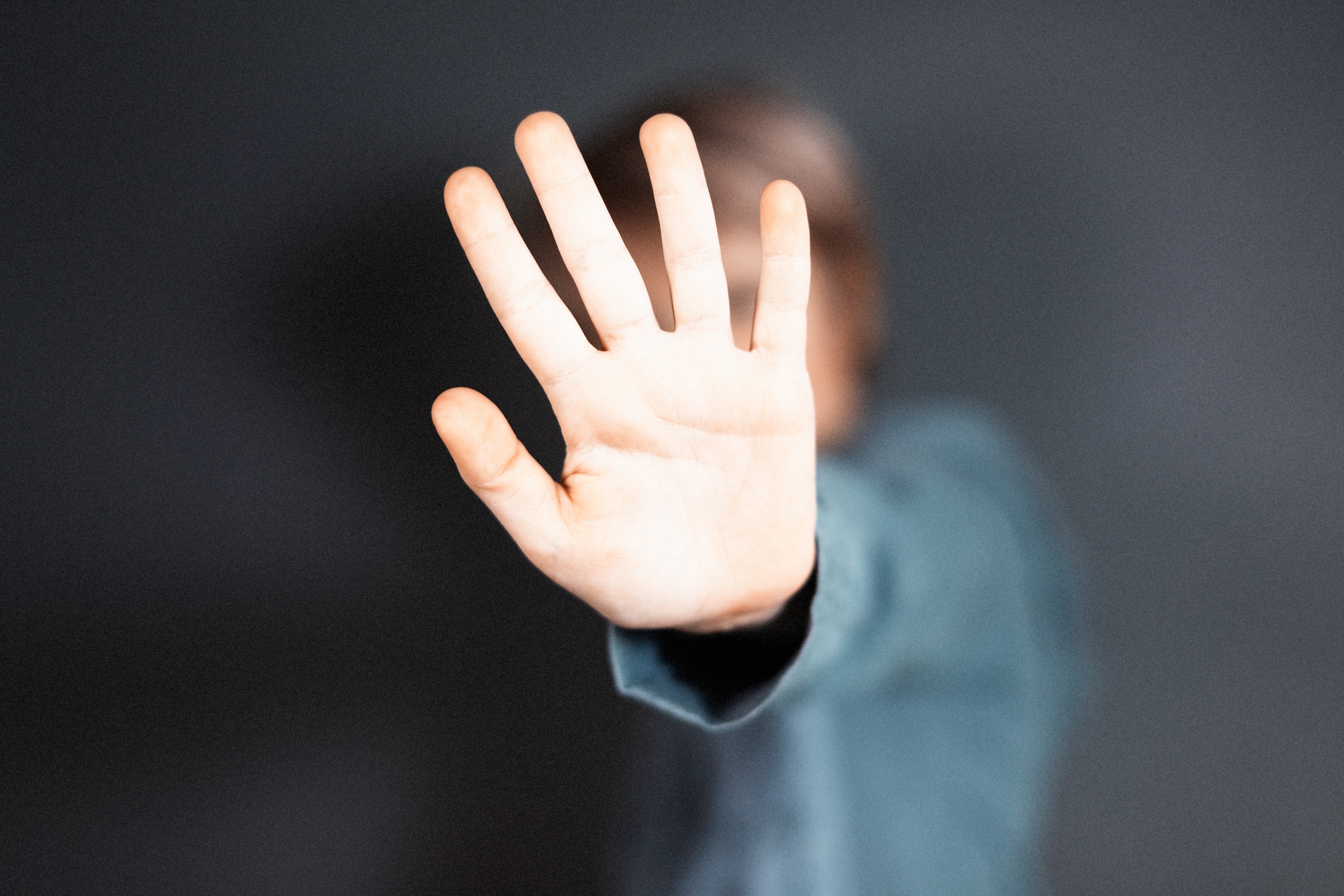 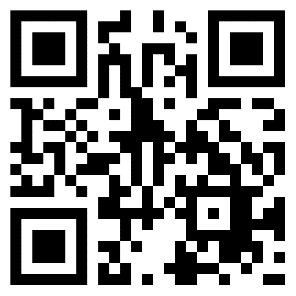 PH BernIdeenset «Anne Frank» für Sek I und IIhttps://bit.ly/3IZNLzn
PHZHNahostkonflikt: Unterstützung für Schulen https://bit.ly/3vyUoFJ
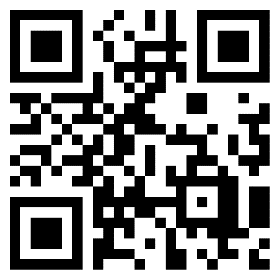 4
29. April 2024
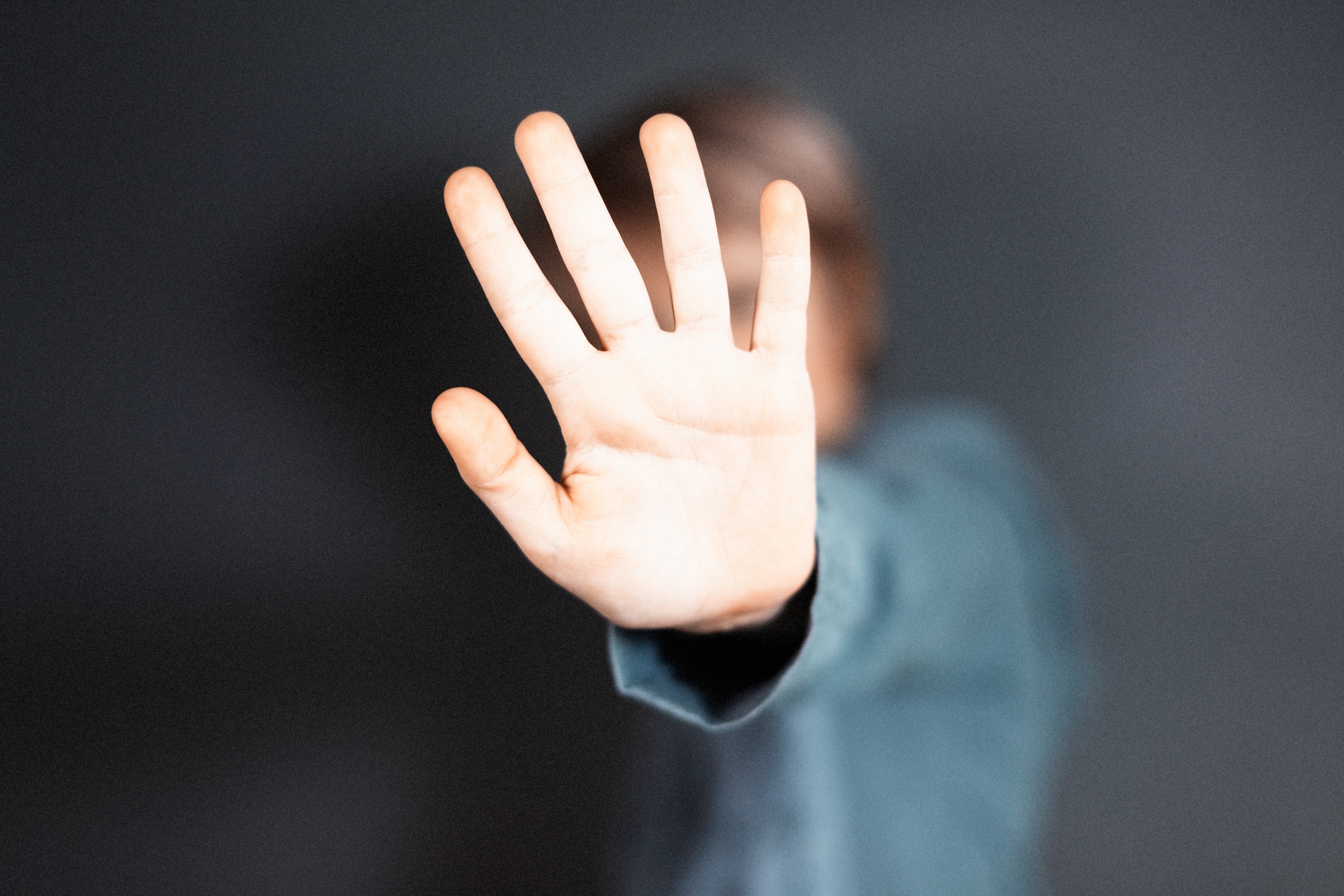 Weitere Angebote:

Prävention und Intervention bei Rassismus und Hate Speech
https://toleranzon.ch/info/#team Urs Urech und sein Team kann für Schulen gebucht werden
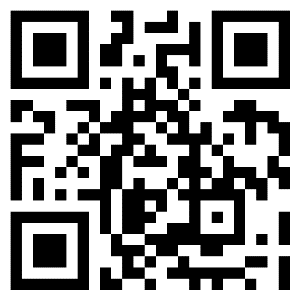 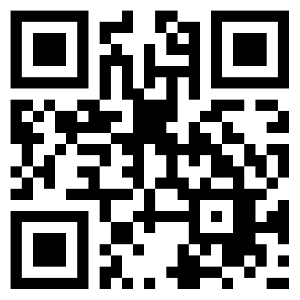 Aufklärung für Schulklassen (Nachkommen von Holocaust-Überlebende erzählen) 
set.ch/holocaust-nachkommenurs.urech@set.ch